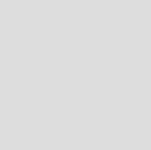 ООО «Учетно-финансовый сервис»
ООО «УФС»
Создание общего центра обслуживания и внедрение системы электронного документооборота
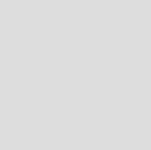 ООО «Учетно-финансовый сервис»
ООО «УФС»
О компании «КЭС-Холдинг»
Компания создана в декабре 2002 года для реализации стратегических инвестиционных программ в российской электроэнергетике.

 Компания занимает 5 место по установленной мощности среди электроэнергетических компаний РФ и является  крупнейшим в России производителем тепловой энергии. 

 Стратегические направления деятельности компании: производство электроэнергии; развитие генерирующих мощностей; энерготрейдинг; розничные продажи электричества, тепла.

 Компания управляет пятью генерирующими компаниями — ТГК-5, ТГК-6, ТГК-9, ВоТГК, Оренбургская ТГК.
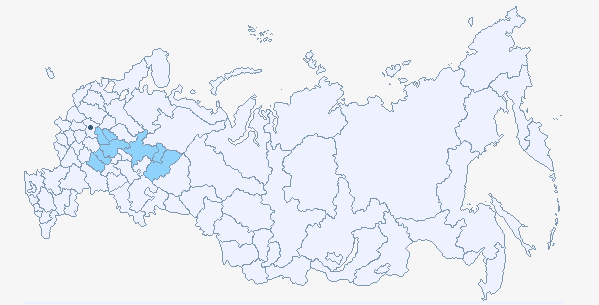 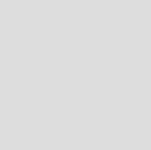 ООО «Учетно-финансовый сервис»
ООО «УФС»
О компании «КЭС-Холдинг»
Компания занимает 4-е место по версии Forbes в рейтинге крупнейших непубличных компаний России - 2012
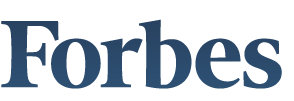 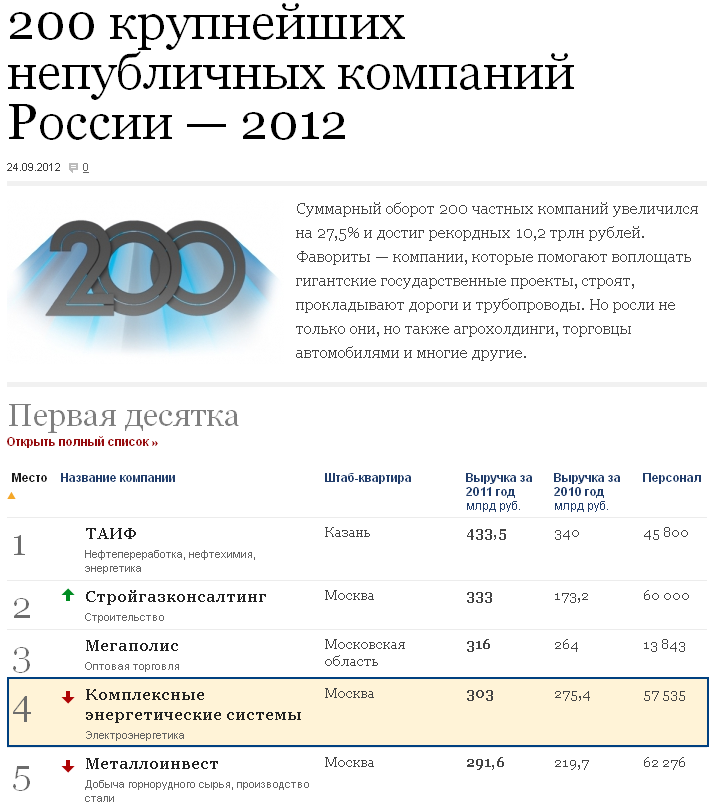 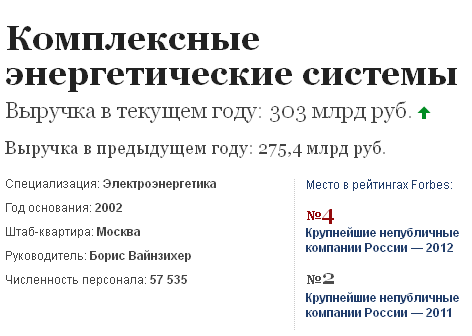 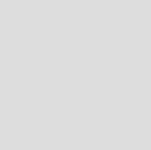 ООО «Учетно-финансовый сервис»
ООО «УФС»
О компании «УФС»
«Учетно-финансовый сервис» является поддерживающей компанией КЭС-Холдинга в сфере бухгалтерских услуг и налогового учета.

 Филиалы ООО «УФС» функционируют в 15 регионах РФ. Численность сотрудников порядка 1100 человек.
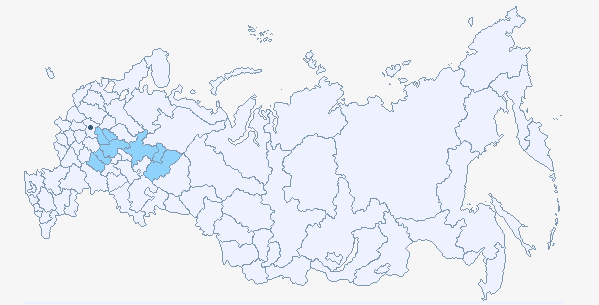 4
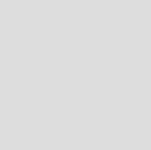 ООО «Учетно-финансовый сервис»
ООО «УФС»
Корпоративная учетная политика и                        стандарты учета
Единый план счетов
Унификацияучета
Регламентированные справочники
Бухгалтерские системы «SAP Турбина» и «АСБУ-М»
Системы по учету персонала «SAP Персонал» и «ЗУП (кэс)»
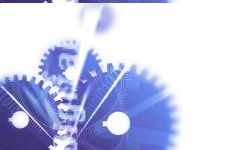 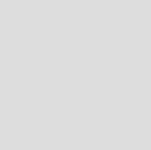 ООО «Учетно-финансовый сервис»
ООО «УФС»
создание общих центров обслуживания, внедрение системы электронного документооборота
Цель
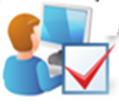 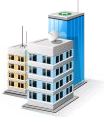 Центры обслуживания
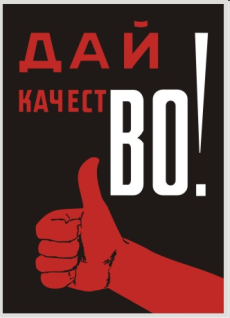 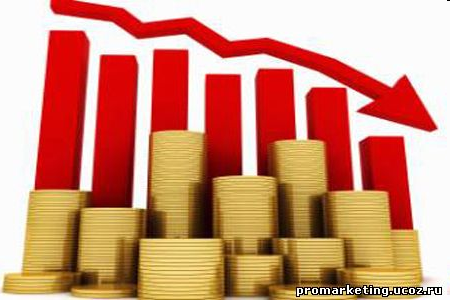 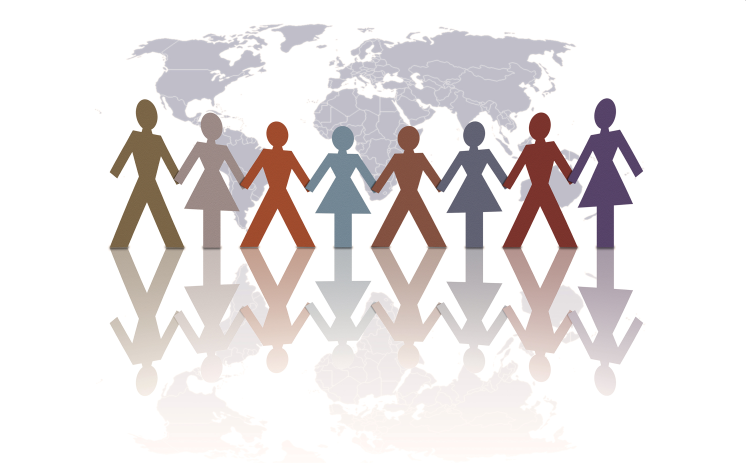 Улучшение качества услуг
Сокращение затрат
Расширение контура обслуживания
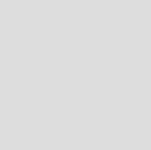 ООО «Учетно-финансовый сервис»
ООО «УФС»
Выбор программного обеспечения
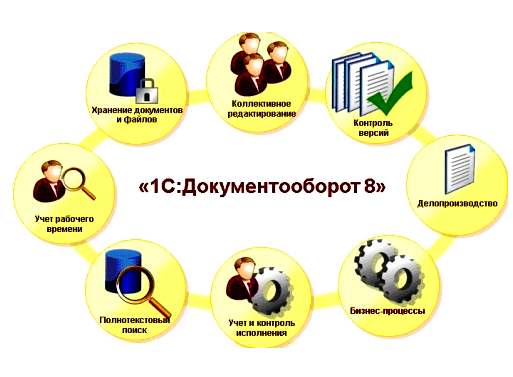 «1С:Документооборот 8» - система                             
                           электронного документооборота                                            
                           на базе 1С:Предприятие 8.2 

 Легкая интеграция с другими продуктами                                     
    на платформе «1С:Предприятие 8» 
 Возможность создания СЭД и в небольших, 
    и в крупных, территориально-распределенных
    организациях
 Возможность работы в удаленном режиме
 Возможность настроек системы под потребности конкретного    
    сотрудника без необходимости привлечения ИТ специалистов
 Создание графических бизнес-процессов
 Встроенные инструменты для создания отчетов любых видов 
 Небольшие затраты на внедрение и владение системой
 Налаженная система обучения пользователей
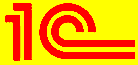 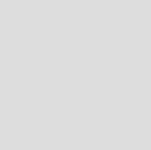 ООО «Учетно-финансовый сервис»
ООО «УФС»
Выбор программного обеспечения
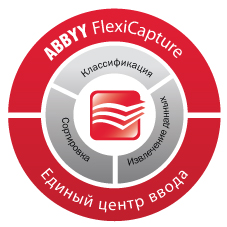 ABBYY FlexiCapture 10 - решение для потокового 			ввода документов и данных

 Автоматизирует извлечение информации из всех  
    типов документов и сохраняет данные в        
    информационной системе предприятия.

 Технология FlexiCapture позволяет извлекать 
    необходимые данные из полуструктурированных и  
    неструктурированных многостраничных документов         
    в автоматическом режиме.

 Масштабируемая система для различных проектов:    от небольших компаний до крупных корпораций.

 Простота использования как в процессе настройки, 
    так и в ежедневной эксплуатации.

 Возможность интеграции в пользовательские приложения.
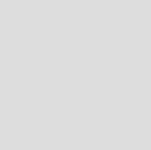 ООО «Учетно-финансовый сервис»
ООО «УФС»
Проект «Документооборот УФС»
1 Этап – Централизация учетных функций
                     Из 20 филиалов выделены 3 центра обслуживания: Москва, Нижний Новгород, Екатеринбург
2 Этап – Определение структуры центров обслуживания и фронт-офисов
                     Наделение управленческими функциями ЦО, разграничение ответственности
3 Этап – Внедрение единого электронного архива (ПО «1С:Документооборот»)
4 Этап – Выделение центра верификации (ПО «ABBYY FlexiCapture»)
                     Создание группы верификаторов в Перми, Екатеринбурге, Кирове. Регламент взаимодействия
5 Этап – Введение системы штрихкодирования
6 Этап – Интеграция между учетными системами и СЭД
7 Этап – Возможность просмотра печатных форм из учетных систем
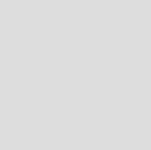 ООО «Учетно-финансовый сервис»
ООО «УФС»
Схема документооборота «УФС»
Центры обслуживания
Единый центр верификации
Фронт-офис Москва
Сканирование первичных документов
Архивная папка
«Фронт-офис» 
на сетевом ресурсе
Импорт первичных документов
Фронт-офис Нижний Новгород
Фронт-офис Киров
Доступ к систематизиро-ванной первичной документации
Фронт-офис Оренбург
Центр верификации
«ABBYY FlexiCapture»
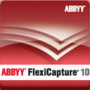 ПО
«1C:Документооборот»
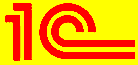 Фронт-офис Самара
Фронт-офис Пермь
Загрузка документов по видам
Фронт-офис Ижевск
Экспорт обработанных документов
Фронт-офис Екатеринбург
Хранилище распознанных документов по видам на сетевом ресурсе
Фронт-офис Сыктывкар
Фронт-офис Иркутск
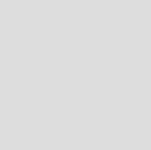 ООО «Учетно-финансовый сервис»
ООО «УФС»
Проект «Документооборот УФС»
График ввода АСКЭД по обслуживаемым компаниям
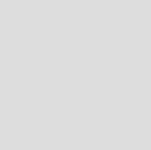 ООО «Учетно-финансовый сервис»
ООО «УФС»
Проект «Документооборот УФС»
ТЕХНИЧЕСКИЙ ПАСПОРТ ПРОЕКТА
Информационная система СЭД: «1С:Документооборот» (клиент- 
                                                           серверный вариант) 
Информационная система распознавания:  Abbyy FlexiCapure 10 
                                                                    (распределенный вариант)
Типы документов: учетно-финансовые, расчетные, кадровые, 
                            договоры, внутренняя корреспонденция
Количество видов автоматически распознаваемых документов: 30
Количество видов импортируемых документов из СЭД в учетные системы: 2
Количество пользователей: свыше 1000
Количество документов на 31.08.2013: 500000
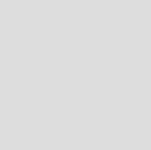 ООО «Учетно-финансовый сервис»
ООО «УФС»
Проект «Документооборот УФС»
Нормирование трудозатрат на заполнение электронного архива
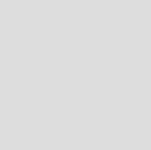 ООО «Учетно-финансовый сервис»
ООО «УФС»
Проект «Документооборот УФС»
Нормирование трудозатрат на подготовку комплекта документов по встречной проверке за квартал
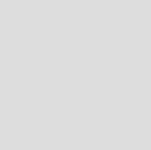 ООО «Учетно-финансовый сервис»
ООО «УФС»
СПАСИБО ЗА ВНИМАНИЕ!

Капралов Дмитрий Викторович

Начальник информационно-аналитического управления ООО «УФС»

Красногогорский р-н, 26 км автодороги «Балтия», комплекс ООО «ВегаЛайн», стр. 3 
+7(495) 980-59-00